VY_52_INOVACE_ZBP1_5164VAL
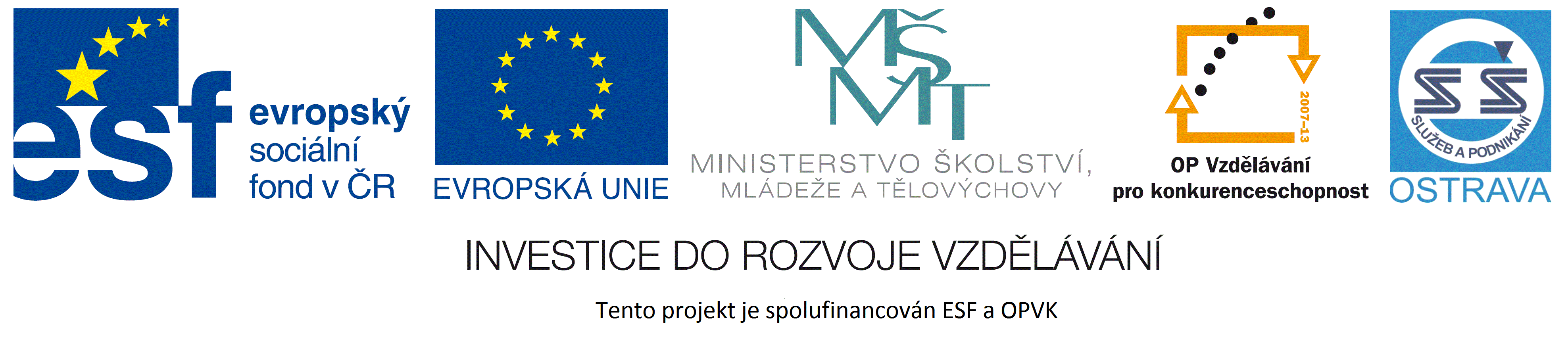 Výukový materiál v rámci projektu OPVK 1.5 Peníze středním školámČíslo projektu:		CZ.1.07/1.5.00/34.0883 Název projektu:		Rozvoj vzdělanostiČíslo šablony:   		V/2Datum vytvoření:	8. 3. 2013Autor:			Mgr. Helena VálkováUrčeno pro předmět:        Zbožíznalství Tematická oblast:	Potravinářské zbožíObor vzdělání:		Prodavač (66-51-H/01) 1. ročník                                            Název výukového materiálu: Cukr II. – učební materiál s úkoly.
Materiál vytvořen v souladu se ŠVP příslušného oboru vzdělání. 
Popis využití: Výukový materiál s úkoly pro žáky byl vytvořen pomocí programu PowerPoint a bude prezentován žákům prostřednictvím interaktivní tabule. Závěrem diskusní otázky k procvičení.
Čas:  20 minut
Cukr
Obsah:
Výroba cukru (sacharóza)
Druhy cukru
Další složené cukry
Rady spotřebitelům
Opakování
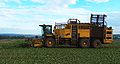 Výroba cukru
Výroba cukru		
Suroviny pro výrobu cukru (sacharózy):
	cukrová řepa (v našich podmínkách)
	cukrová třtina (subtropické a tropické
	pásmo)
Výroba cukru se dělí na dvě fáze:
	1) výroba surového cukru
2) rafinace
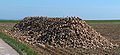 Výroba cukru
Výroba surového cukru
očištěné řepné řízky se zpracují zatepla
vznikne difuzní šťáva (14 –18 % sacharózy)
přidáme hydroxid vápenatý 
vznikne lehká šťáva 
odpařením vznikne těžká šťáva
svařením vznikne surový cukr a zelený sirob
Výroba cukru
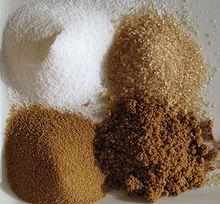 Výroba surového cukru
Surový cukr obsahuje:
97,5 % sacharózy
tržní název je „Přírodní cukr konzumní“
Zelený sirob se dále krystalizuje vznikne:
zadinový cukr (dále se rafinuje)
melasa (50 % sacharózy), využívá se 
	v kvasném průmyslu a pro výrobu krmiv
Výroba cukru
Rafinace
Surový cukr se rafinuje na chemicky čistou sacharózu (bílý cukr). 
Rafinace má dva stupně:
	a) afinace  
	b) afinací vznikne rafináda 
	obsahuje 99,8 % sacharózy 
	zpracovává na tržní druhy cukru
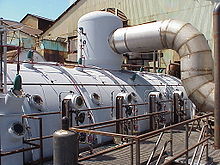 Druhy cukru
Tržní druhy cukru
Hnědý cukr třtinový 
krystalový - aromatické chuti a vůně
krupice - Casonáda
moučka - Betana
Přírodní cukr konzumní 
nažloutlé krystalky
chuť sladká s mírně slanou příchutí
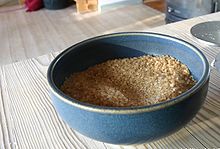 Druhy cukru
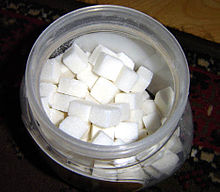 Tržní druhy cukru
Rafinovaný cukr
krystalický - krystal hrubý, polojemný 
	a jemný
litý – homole 
lisovaný – kostka, moka kostky, bridge bílý i barevný (tvar karetních vzorů)
mletý – krupice a moučka
Druhy cukru
Další tržní druhy cukru v prodeji
Vanilkový cukr
s vůní a chutí vanilkového lusku
Vanilinový cukr
cukr s ethyloanilínem (umělá náhrada za vanilkový lusk)
Skořicový cukr
cukr s přídavkem mleté skořice
Druhy cukru
Další tržní druhy cukru v prodeji
Hygienický cukr
balený do malých papírových sáčků
Želírovací cukr 
	směs krystalového cukru, kyseliny 	citrónové a pektinu
	výroba ovocných džemů, marmelád,
	rosolů
Druhy cukru
Další tržní druhy cukru v prodeji
Sortiment:
želírovací cukr 1:1
speciální želírovací cukr 2:1
Pektogel
Pektogel 2
Light Pektogel 3
Další složené cukry
Další složené cukry
Sladový cukr – maltóza
vzniká v klíčícím ječmeni
má jen 60 % sladkosti řepného cukru
pivovarnictví, cukrovary, výroba whisky
Mléčný cukr – laktóza
ze sladké syrovátky
1/3 sladící schopnosti cukrové řepy
kojenecká výživa
Rady spotřebitelům
Informace pro zákazníky 
cukr není jen sladidlem, ale také:
kořením – ochucuje mnohá jídla
konzervačním prostředkem – brzdí růst plísní, hniloby a rozklad vitamínu C
udržuje aroma – zachovává barvu, aroma a chuť
živina – čistý uhlovodan, rychlý přísune energie (1 kostka cukru /4 g/ = 67 kJ)
Opakování - diskuze
Které suroviny slouží pro výrobu cukru u nás a v jiných krajích?
Výroba cukru má dvě fáze, které to jsou?
Jistě si vzpomenete na využití melasy?
Z praxe uveďte některé tržní druhy cukrů a určete, o jaký druh se jedná?
Zdroje
KAVINA, J. Zbožíznalství potravinářského zboží. 
	1. vyd. Praha, 1996: NAKLADATELSTVÍ IQ 147. Kapitola 8
ANDERLE, P.,  SCHWARZ, H. Zbožíznalství. Poživatiny – potraviny, pochutiny. České vydání 1995, Správa přípravy učňů Praha. NAKLADATELSTVÍ WAHLBERG PRAHA. ISBN 80-901-871-4-5. Lidská výživa, str. 52 – 55
http://cs.wikipedia.org/wiki/Soubor:Sucre_blanc_cassonade_complet_rapadura.jpg#filelinks
http://cs.wikipedia.org/wiki/Soubor:Cuboid_sugar.jpg#filelinks
http://cs.wikipedia.org/wiki/Soubor:Fives_Fletcher_Sugar_Continuous_Vacuum_Pan_Puunene_Hawaii.jpg#filelinks
http://cs.wikipedia.org/wiki/Soubor:Cane-sugar.jpg#filelinks
http://cs.wikipedia.org/wiki/Soubor:R%C3%BCbenvollernter.jpg#filelinks
http://cs.wikipedia.org/wiki/Soubor:Zuckerr%C3%BCbenberg.jpg#filelinks